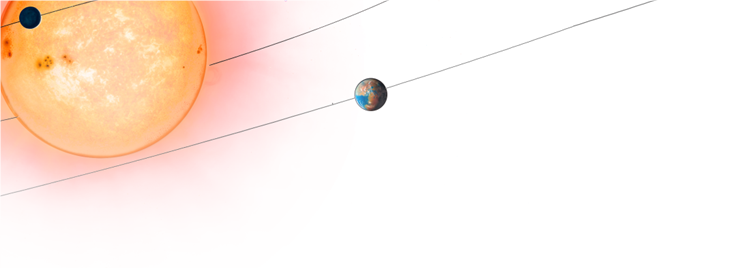 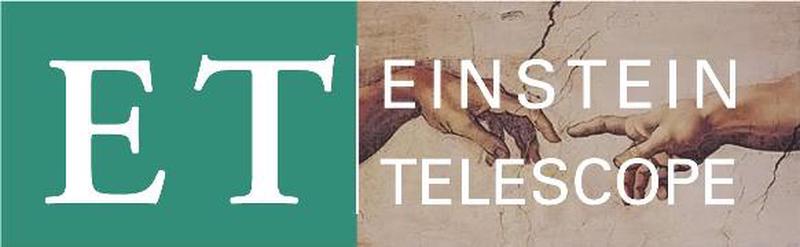 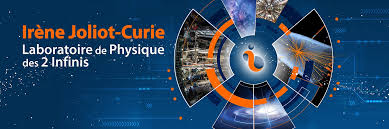 WP5 Project Office & Engineering Department
IJCLAB Participation

Introduction
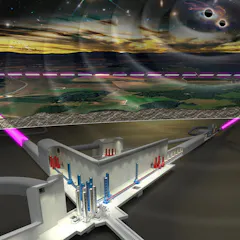 29/05/2024
WP5 PO & EDpT - IJCLAB
1
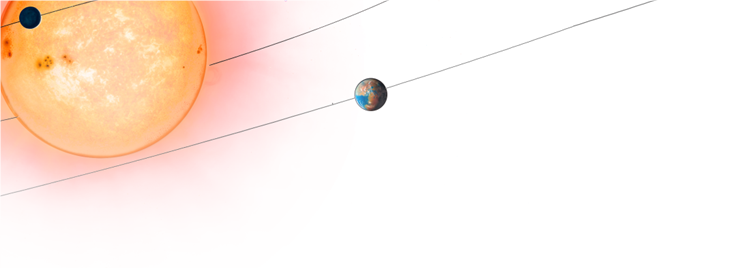 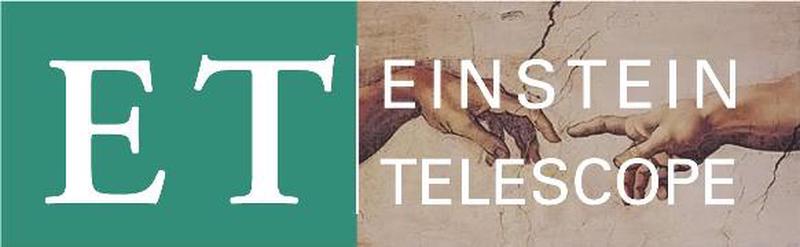 IJCLAB WP5 Involvement
Project Office: Configuration Management
Project Office: Schedule Management
Eng DpT: Reference Clock Distribution
Eng DpT: Tower External Enveloppe & Associated Interfaces

Introduction with functions approach
2
29/05/2024
WP5 PO & EDpT - IJCLAB
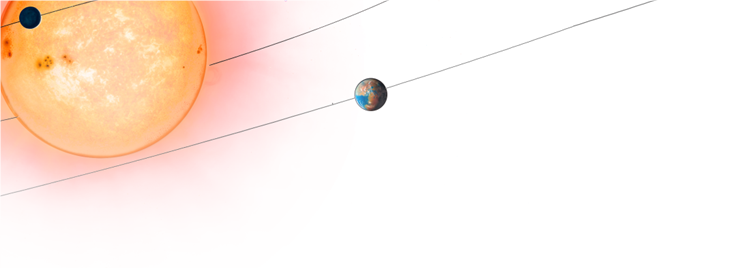 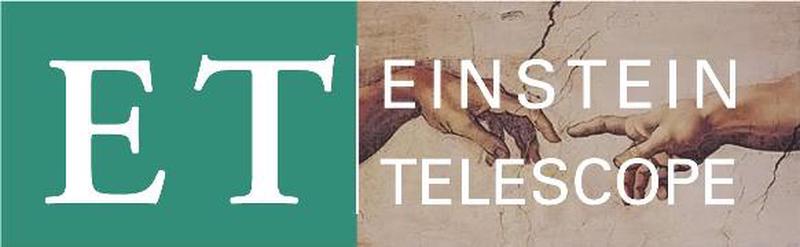 IJCLAB WP5 Involvement
Project Office: Configuration Management (1)
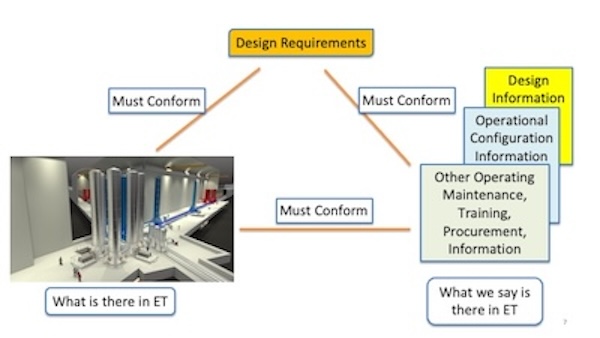 Identification, Analysing
Deployement of any process 
To ensure that all products
Are:
- Comply to intial design
- Comply to last version 
validated
- Comply to real integrated
- Comply to any evolution
3
29/05/2024
WP5 PO & EDpT - IJCLAB
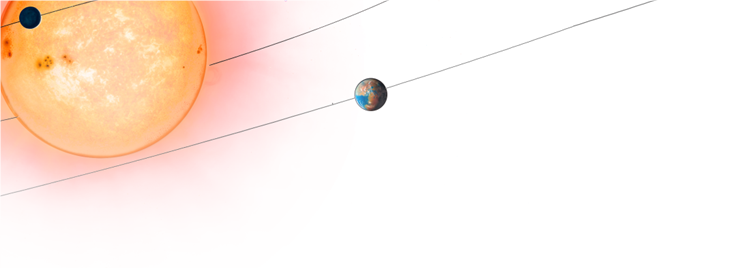 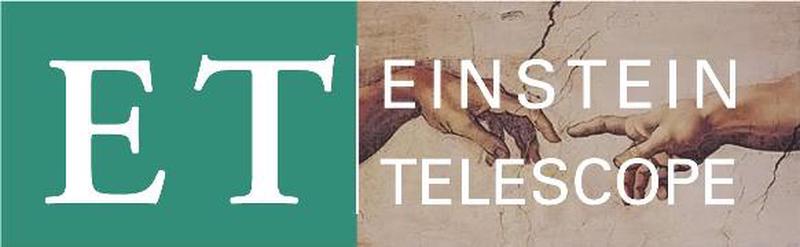 IJCLAB WP5 Involvement
Project Office: Configuration Management (2)
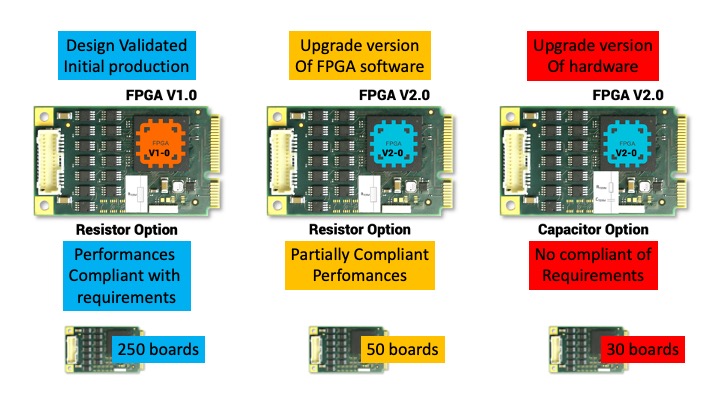 Bad Real Example
4
29/05/2024
WP5 PO & EDpT - IJCLAB
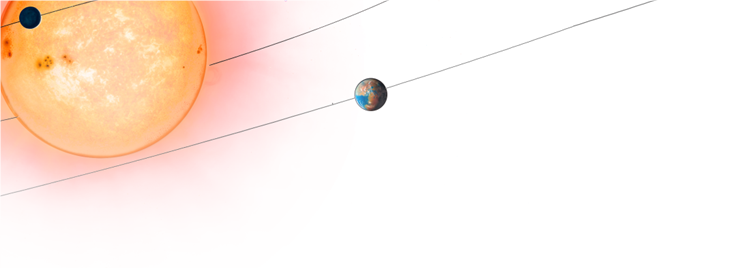 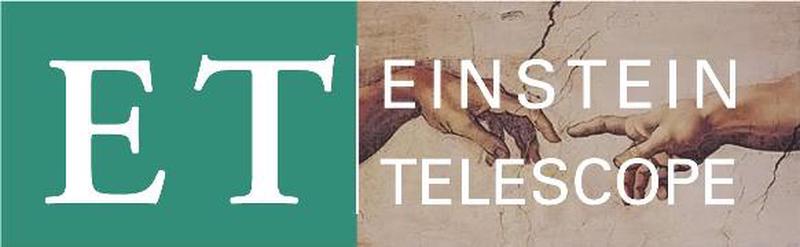 IJCLAB WP5 Involvement
Project Office: Configuration Management (3)
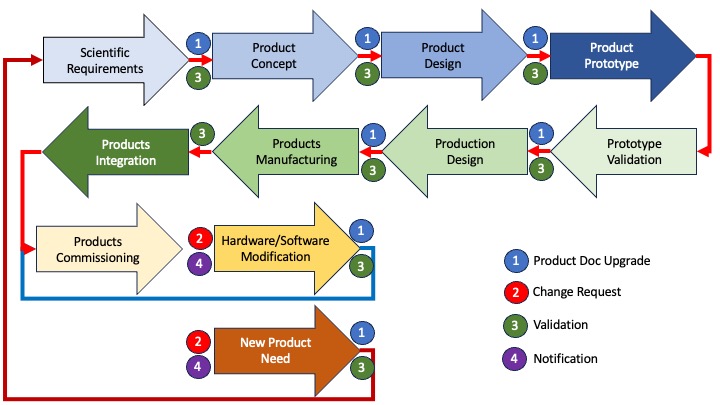 5
29/05/2024
WP5 PO & EDpT - IJCLAB
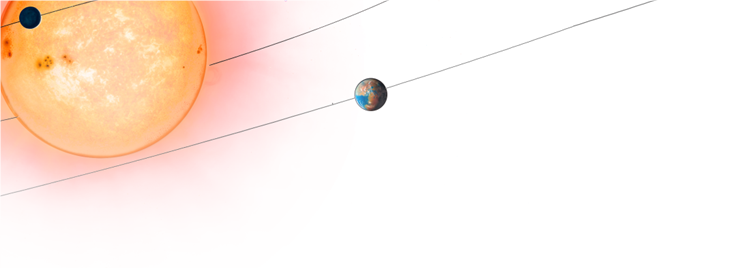 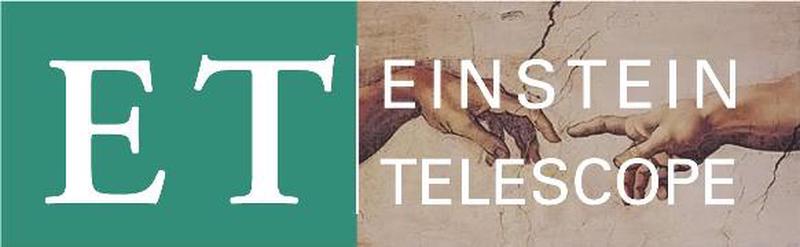 IJCLAB WP5 Involvement
Project Office: Schedule Management (1)
1300 Collaboration Viewers
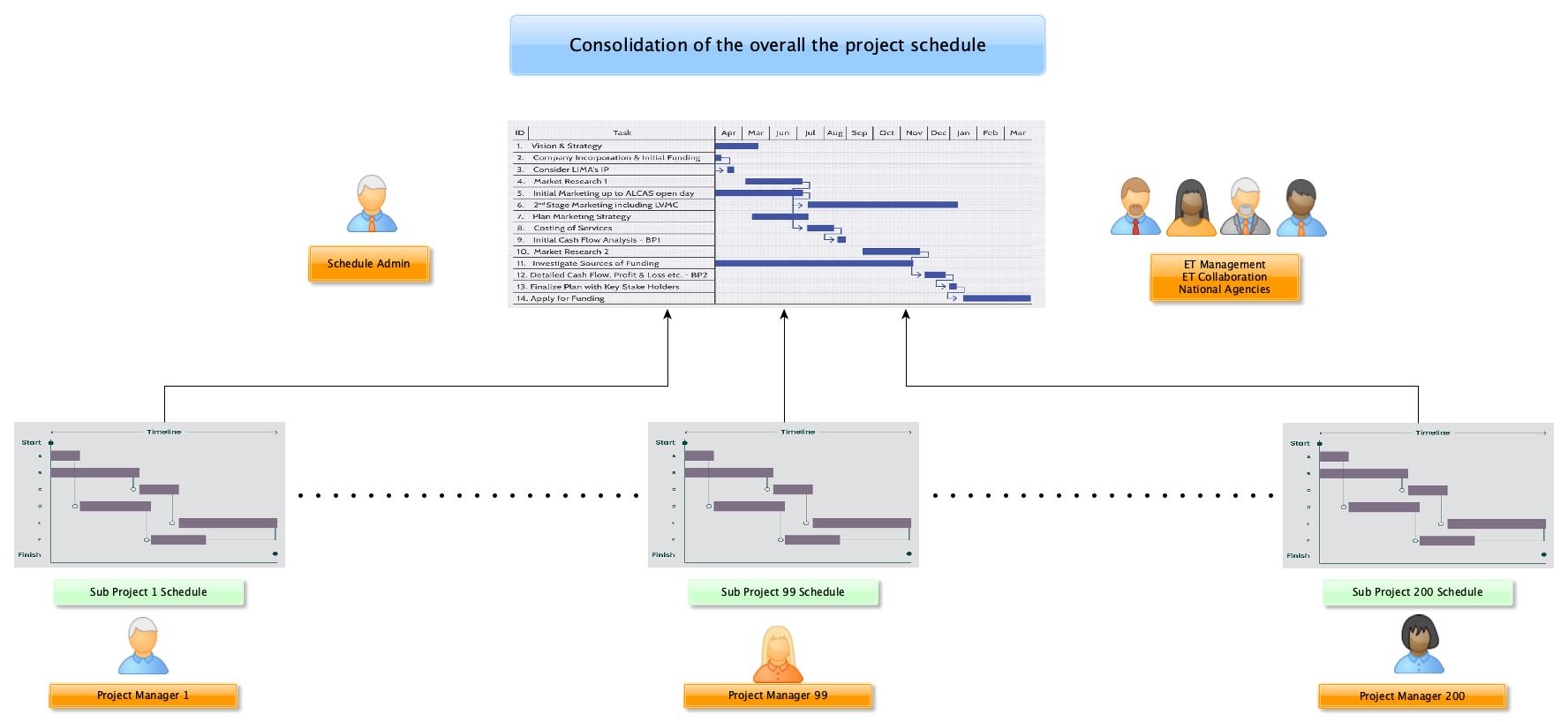 National Institutions, EU
1 Administrator
200 Project Managers
6
29/05/2024
WP5 PO & EDpT - IJCLAB
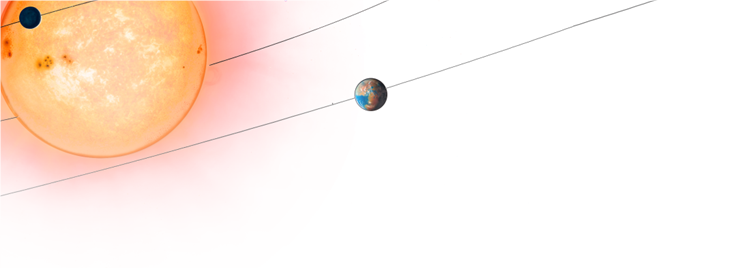 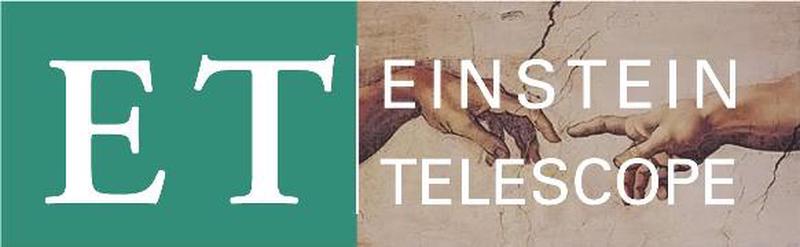 IJCLAB WP5 Involvement
Project Office: Schedule Management (2)
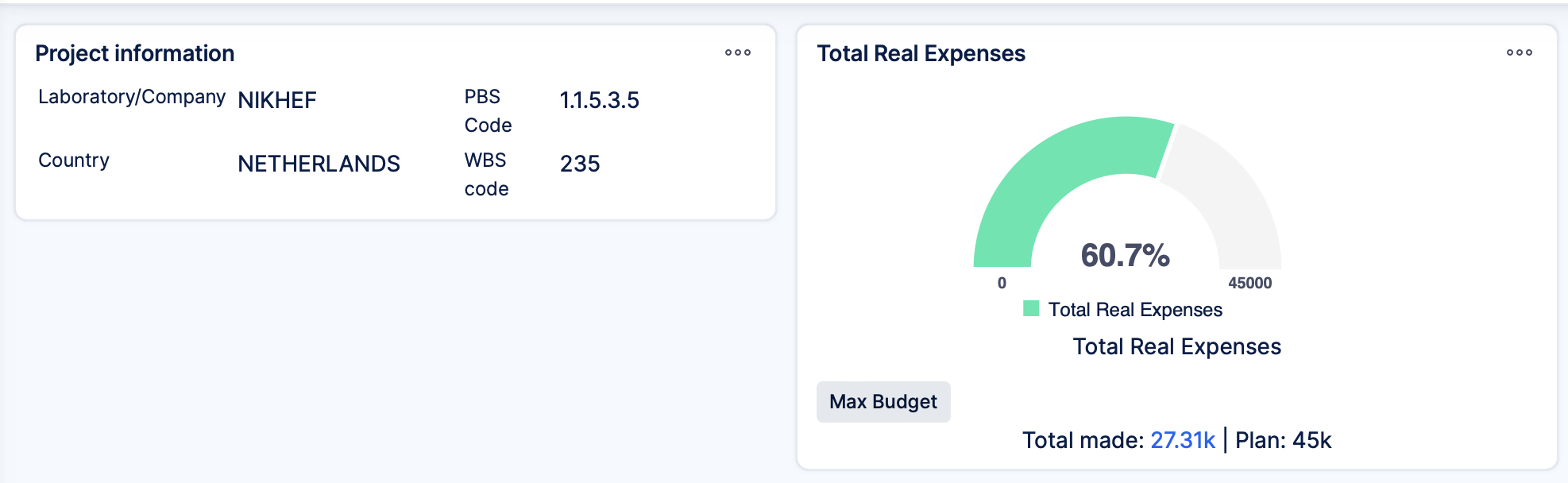 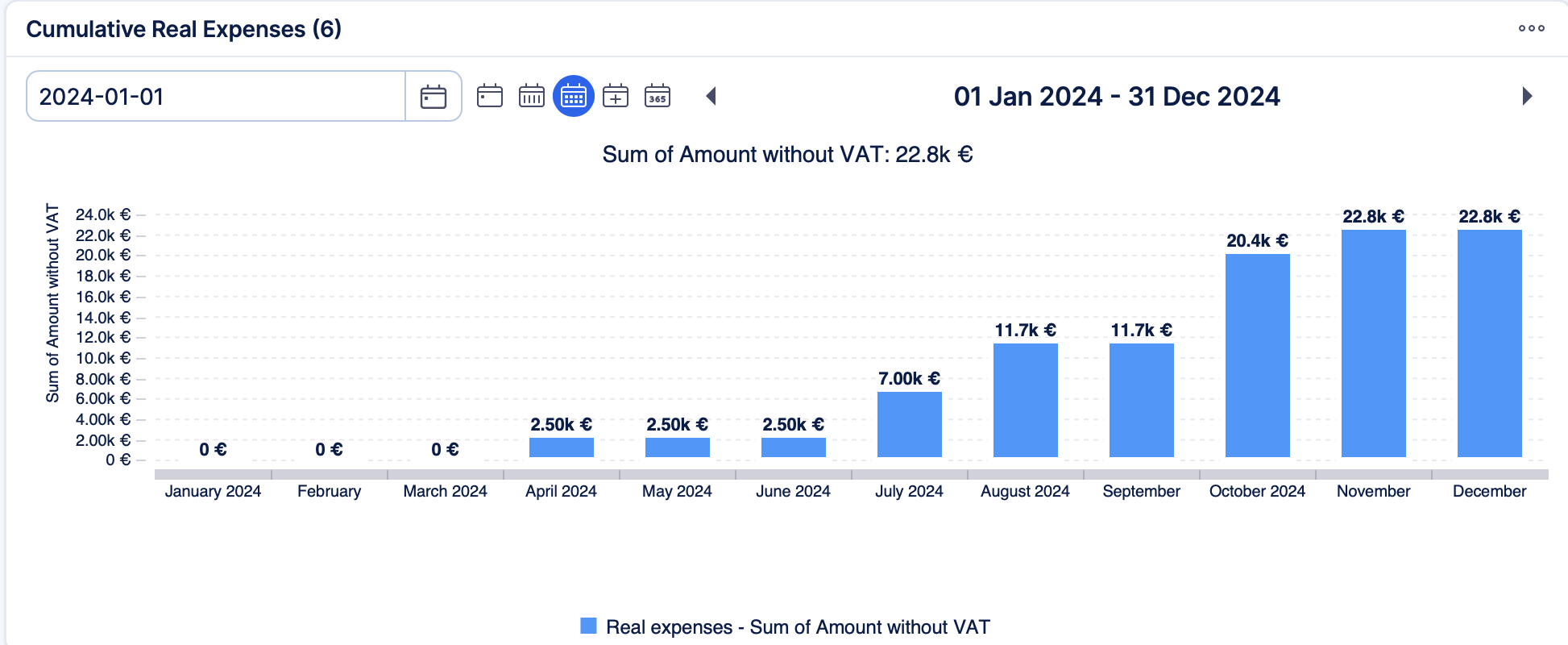 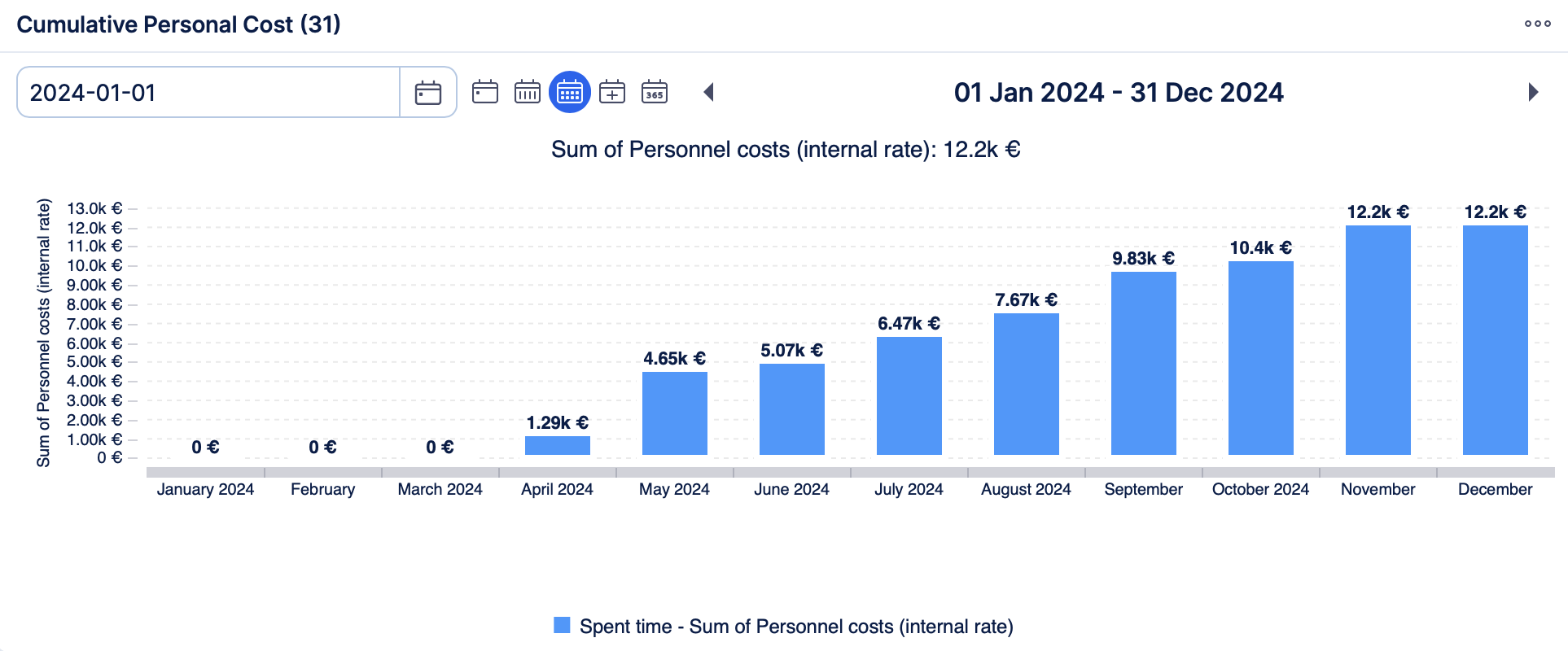 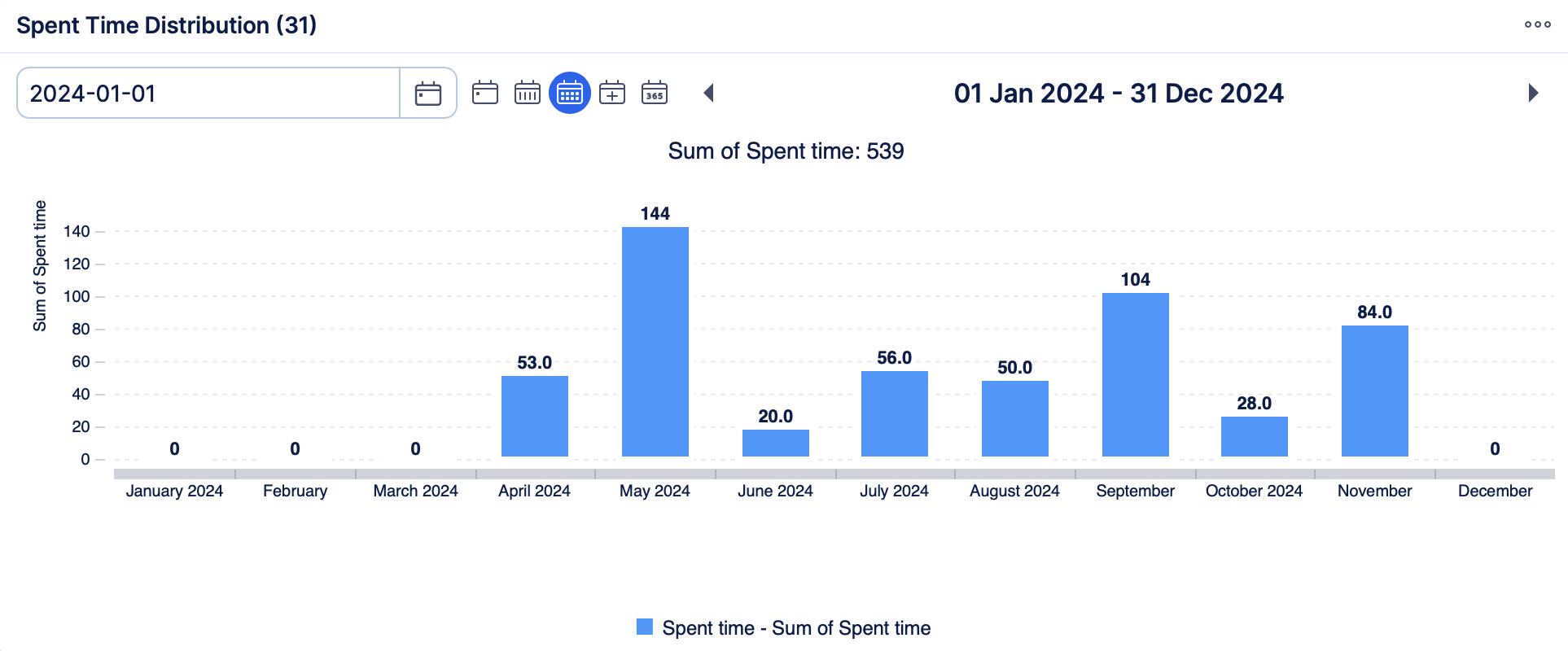 7
29/05/2024
WP5 PO & EDpT - IJCLAB
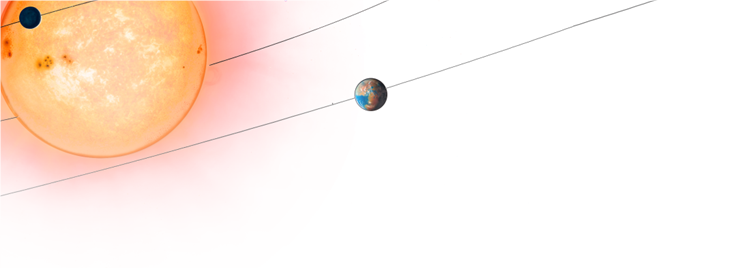 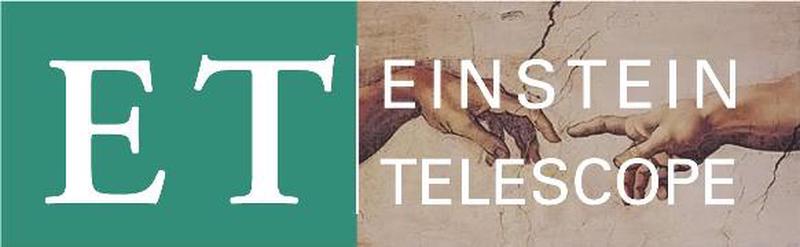 IJCLAB WP5 Involvement
Eng DpT: Reference Clock Distribution (1)
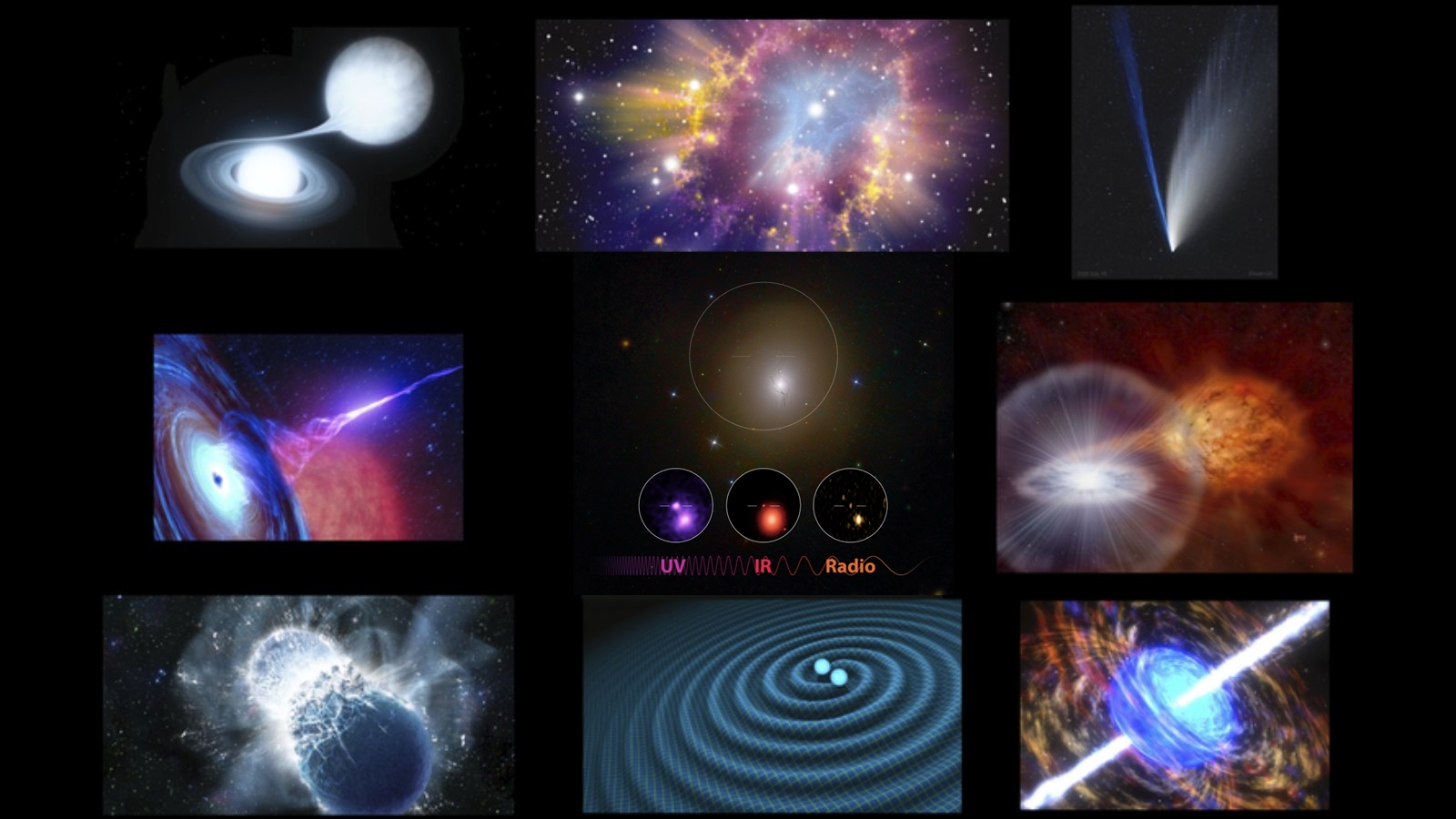 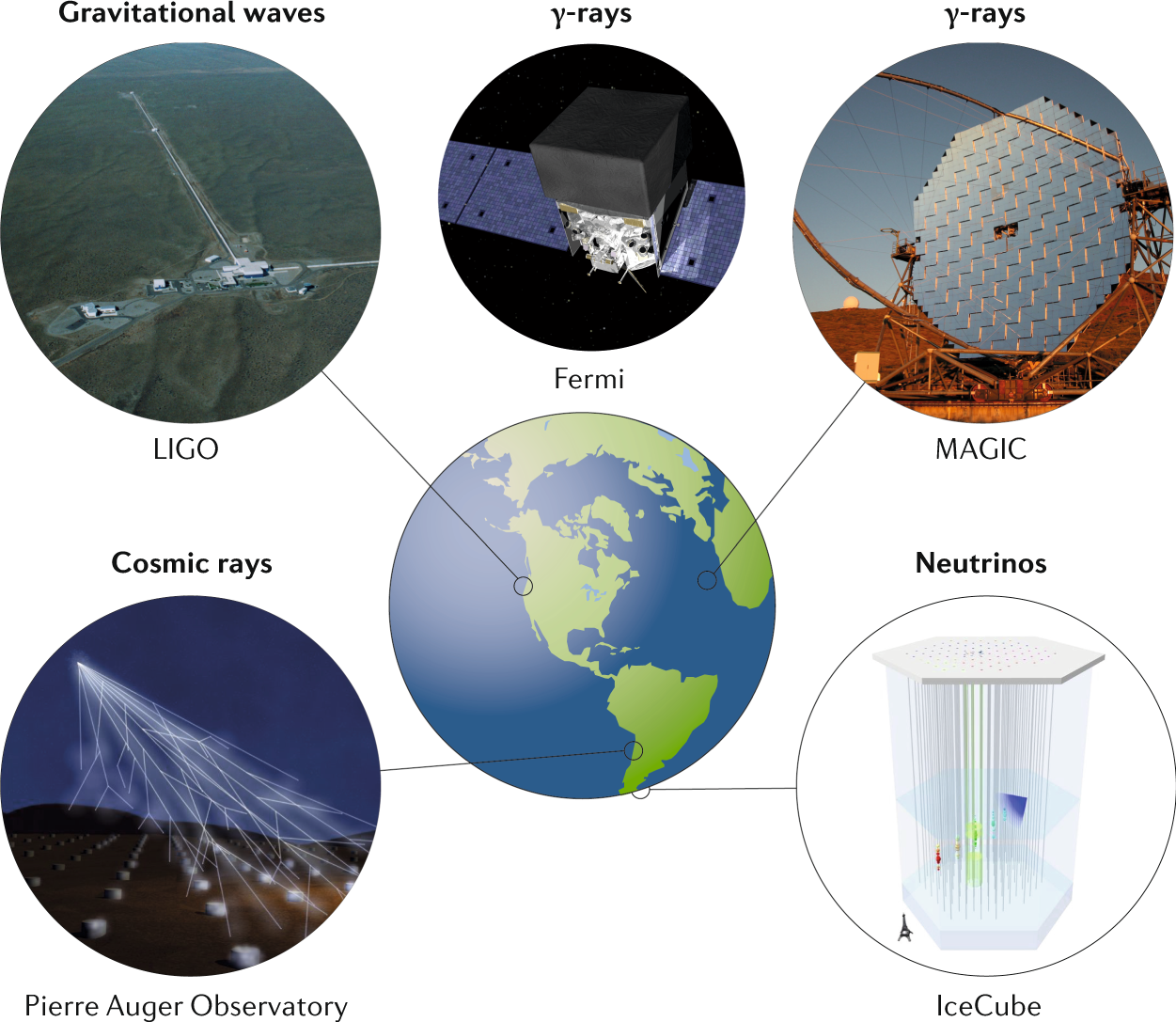 Synchronisation between all detectors
All around the world and space satellites
Very High Stability
Very Precision
Use European Network Atomic Clock
Define global network
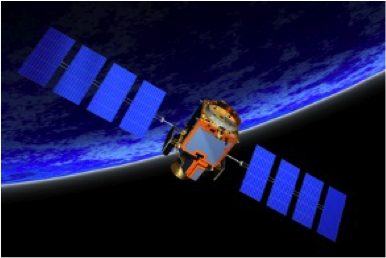 8
29/05/2024
WP5 PO & EDpT - IJCLAB
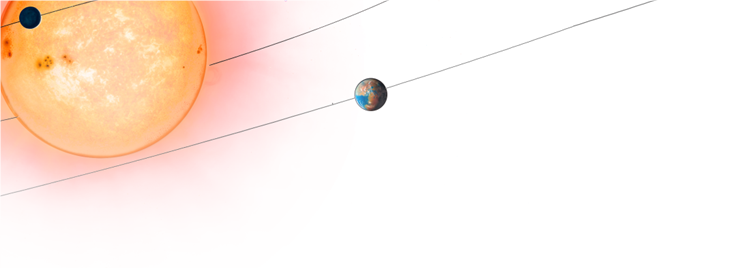 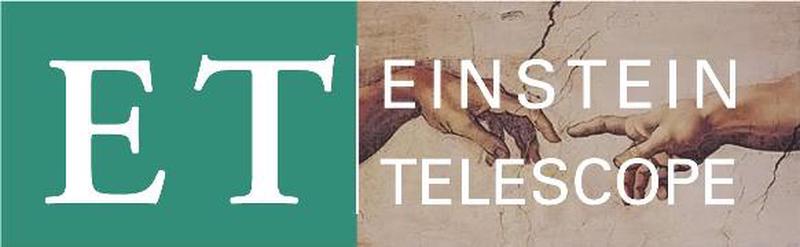 IJCLAB WP5 Involvement
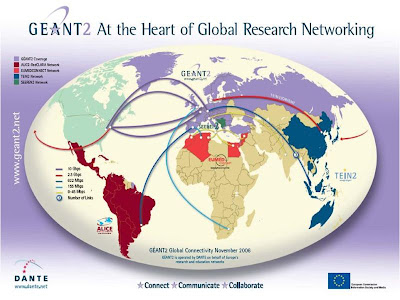 Eng DpT: Reference Clock Distribution (2)
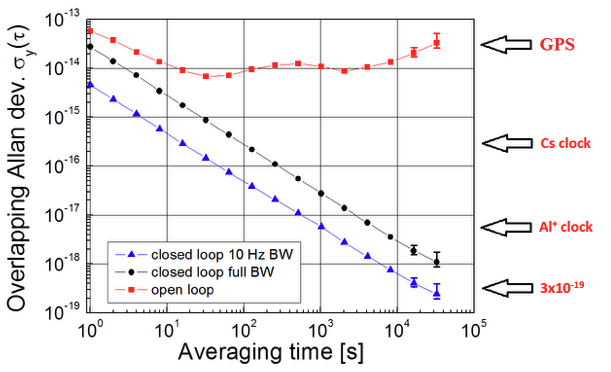 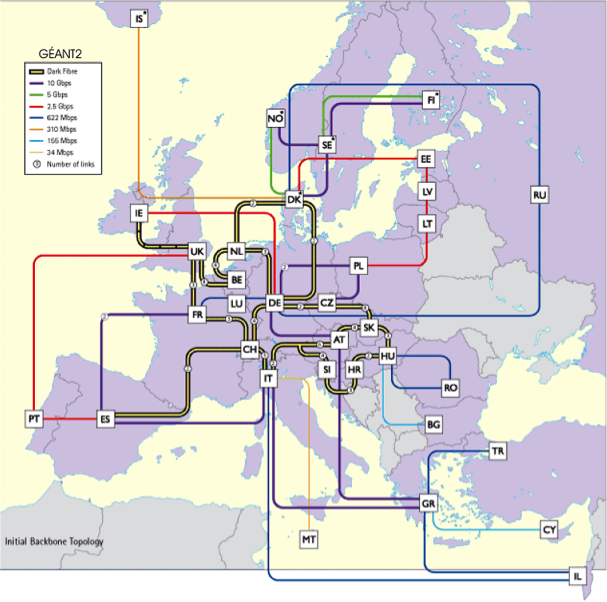 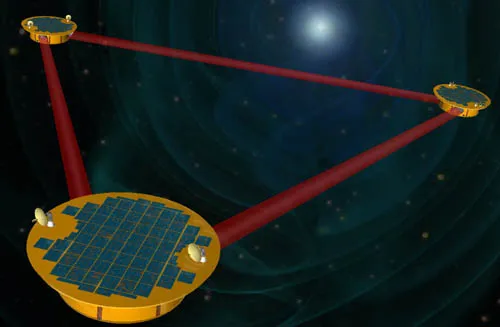 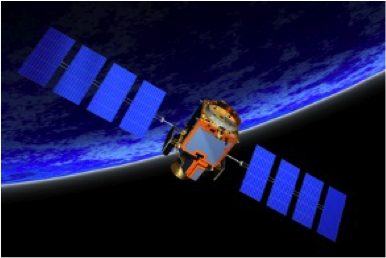 9
29/05/2024
WP5 PO & EDpT - IJCLAB
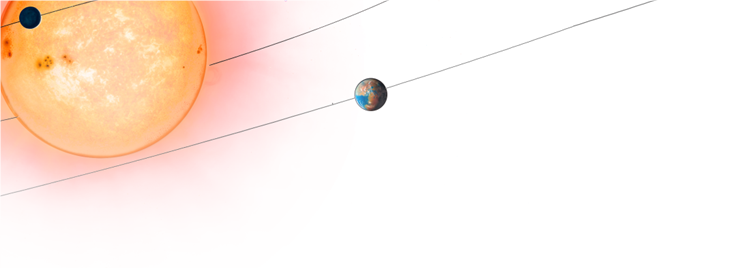 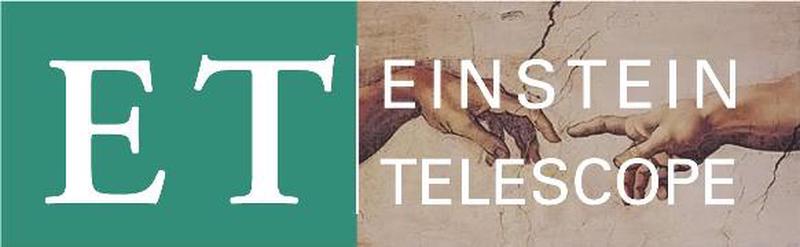 IJCLAB WP5 Involvement
Eng DpT: Tower External Enveloppe & Associated Interfaces (1)
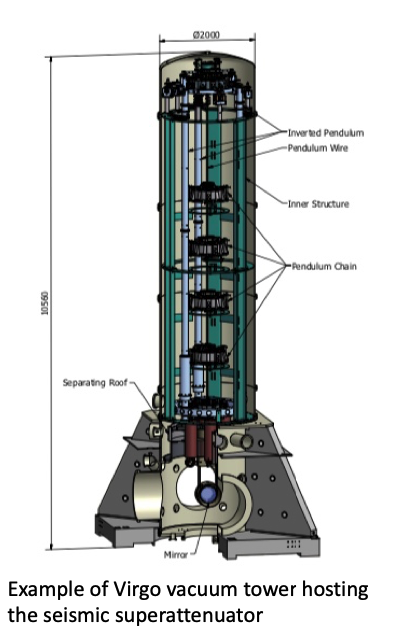 Several dozen different towers
Cryogenics inside/outside function
WP 4 responsibility
Optics inside function
Collaboration responsibilities
Vaccum inside/outside function
WP 4 responsibility
10
29/05/2024
WP5 PO & EDpT - IJCLAB
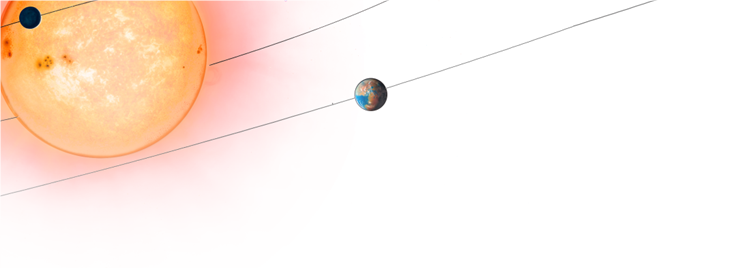 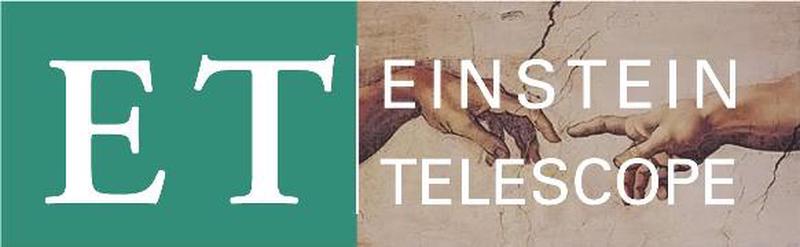 IJCLAB WP5 Involvement
Eng DpT: Tower External Enveloppe & Associated Interfaces (2)
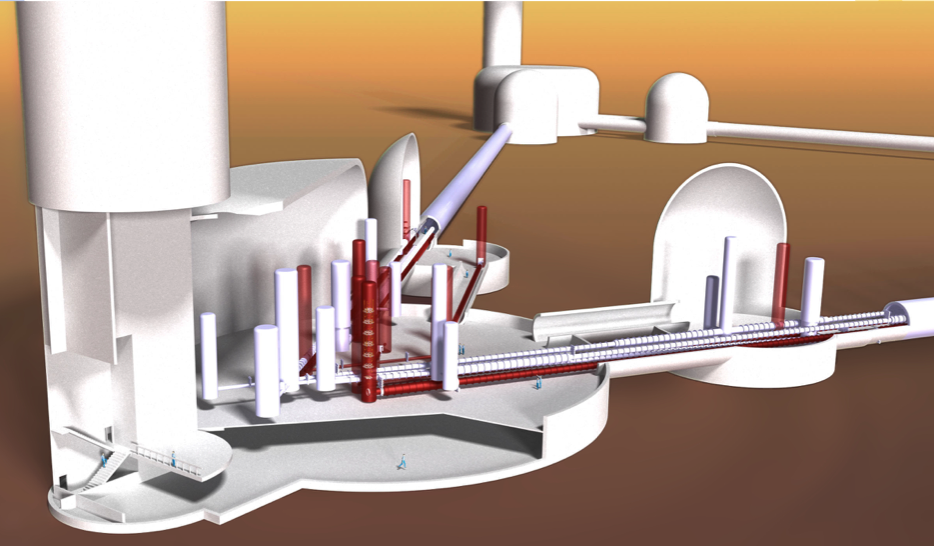 We need to dissociate functions
- Inside/Cryo/Vaccum/Outside

For outer envelopes we need 
to separate the functions
so that we can group all the 
information together 
from each design and 
coordinate them to harmonise 
interfaces and specifications
11
29/05/2024
WP5 PO & EDpT - IJCLAB